Работа в малокомплектных классах по ФГОС
Денисенко С.С.,
учитель начальных классов  МБОУ «Иштанская ООШ»
« Добрая школа – это хорошо,
умная школа – это великолепно,
но ребёнок должен быть ещё и
подготовлен к жизни»
Д. Дьюи
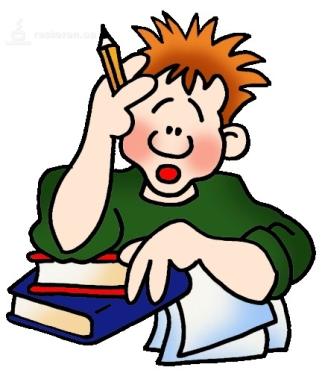 2
Проблемы малокомплектной школы
Материальная база сельских школ требует большой финансовой поддержки. 
Сложности в формировании универсальных учебных действий на совмещенных занятиях с несколькими классами одновременно.
3. Наполняемость классов
Учитель вынужден работать непосредственно с классом половину (или менее) урока, а в остальное время организовать самостоятельную работу детей;
 Внимание учителя распределяется между двумя или тремя классами;
 При выполнении самостоятельной работы дети лишены возможности получить немедленную помощь со стороны учителя, так как учитель в это время занят другим классом;
Учащиеся должны, а вернее вынуждены работать самостоятельно при наличии помех со стороны другого класса, так как в это время в другом классе может идти беседа, объяснение и т.д.
В малокомплектной школе учитель должен ежедневно готовиться к 8, 12 урокам.
4. Трудности с организацией внеурочной деятельности 

5. Ограниченный доступ учащихся и педагогов к некоторым информационным источникам, сложность посещения культурных и образовательных центров региона. 

6. Большое количество детей с ограниченными возможностями здоровья. В моем классе комплекте таких 64%

7. Социальное положение семей школьников
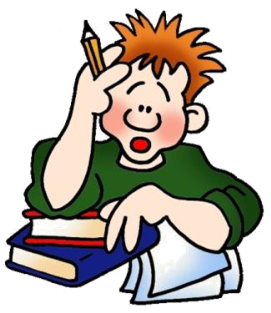 Преимущества занятий с несколькими классами.
Число учащихся для одного учителя небольшое.

Учащиеся старших классов имеют больше возможностей для оказания помощи младшим.

Учитель успешно разрешает учебно-воспитательные задачи, стоящие перед школой.
Самостоятельная работа детей на уроках
•  Самостоятельная работа должна 
соответствовать программным требованиям;

•   Самостоятельная работа должна развивать 
логическое мышление, 
то есть надо будить мысль ученика;

•   Вся самостоятельная работа должна быть 
посильной для учеников; в этом случае она может 
быть выполнена сознательно.
Приемы, которые повышают самооценку и уверенность в себе.
•  Сходи в гости к другу
•  Самопроверка (по образцу)
•  Взаимопроверка (выявление спорных ситуаций)
•  Проверка домашних заданий друг у друга и выставление отметки
•  Проверка контрольных и диктантов.
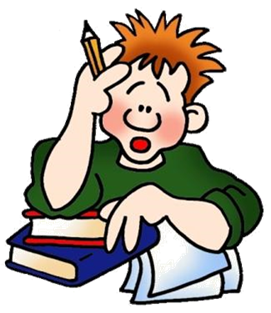 Виды участия родителей в учебном процессе:
организация экскурсий в музеи, театры;
участие в семейных праздниках и конкурсах;
проведение совместных исследований и наблюдений;
обсуждение проблемного вопроса в семейном кругу, результаты которого представляет учащийся на занятии;
подготовка информационных материалов к уроку и др.
Материально-техническом оснащении в соответствии с требованиями ФГОС
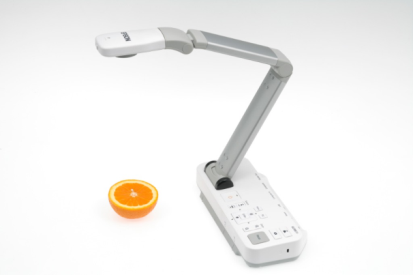 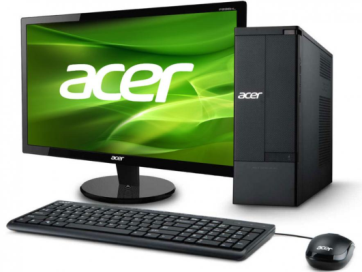 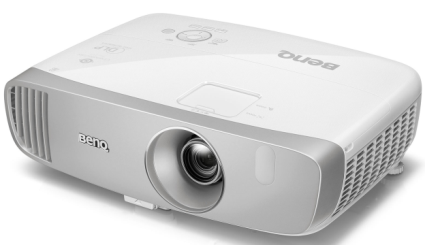 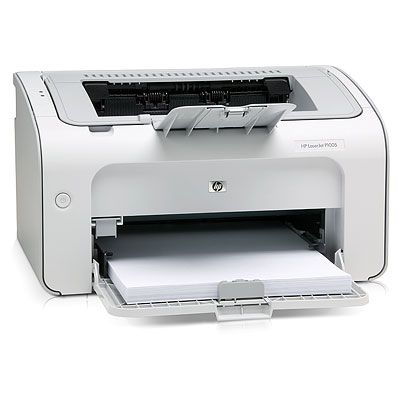 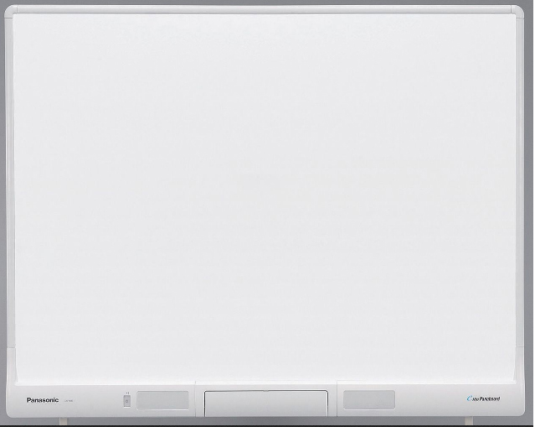 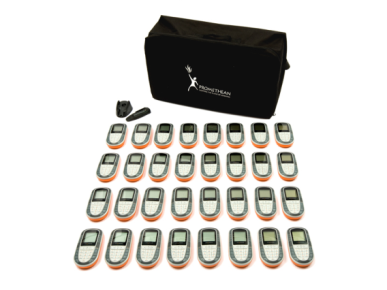 Духовно-нравственное развитие и воспитание обучающихся
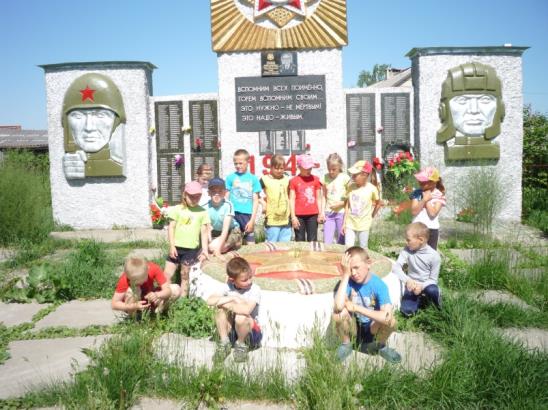 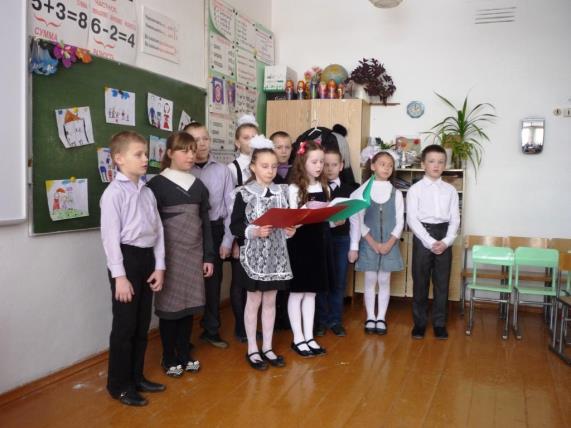 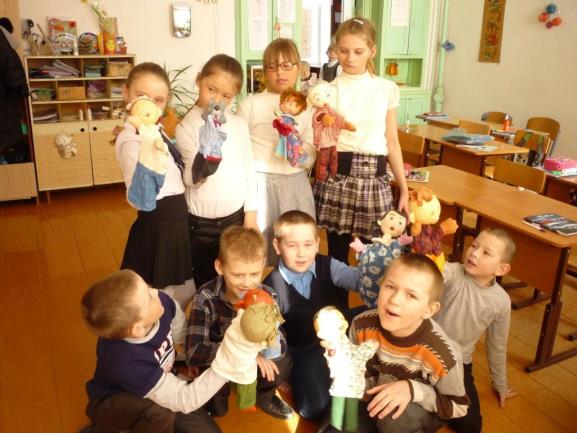 Формирование культуры здорового и безопасного образа жизни
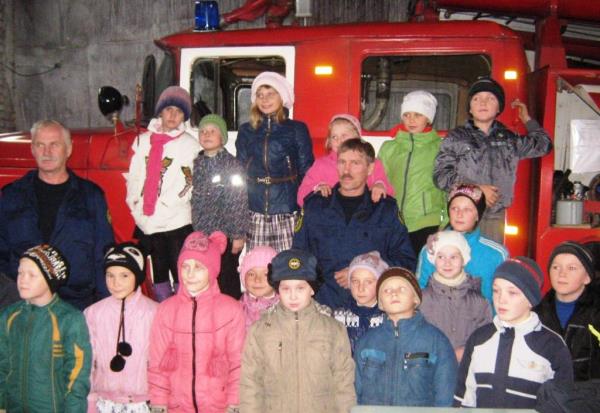 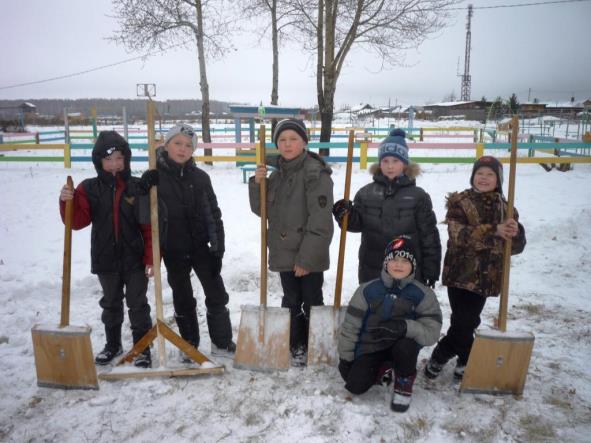 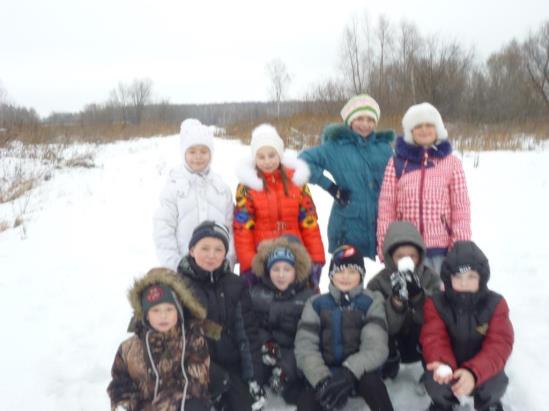 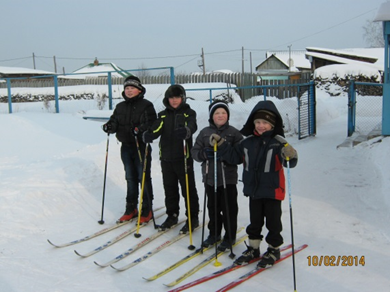 Общекультурное развитие обучающихся
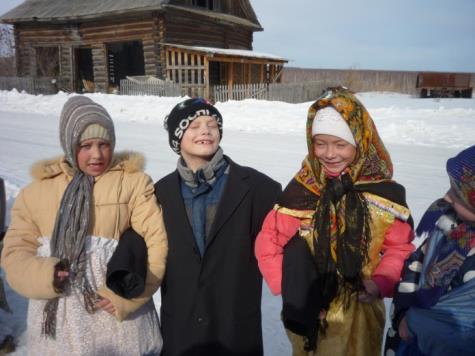 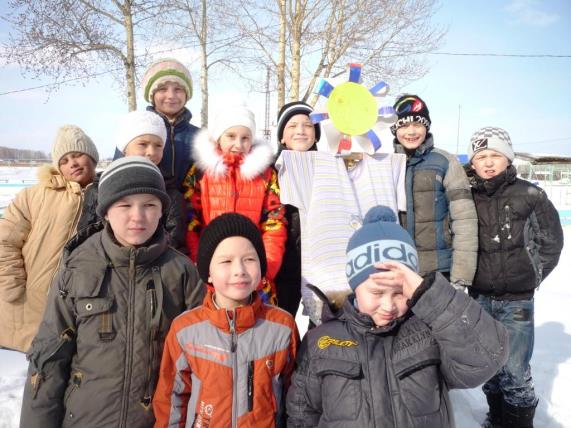 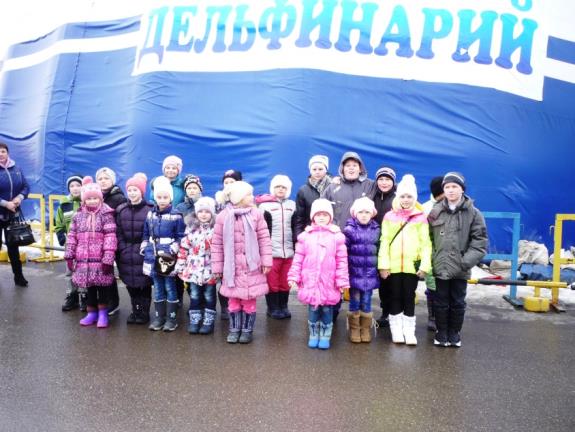 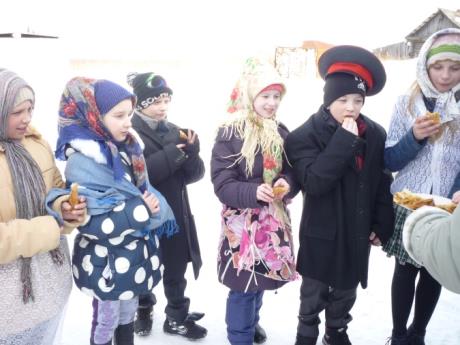 Социальное проектирование
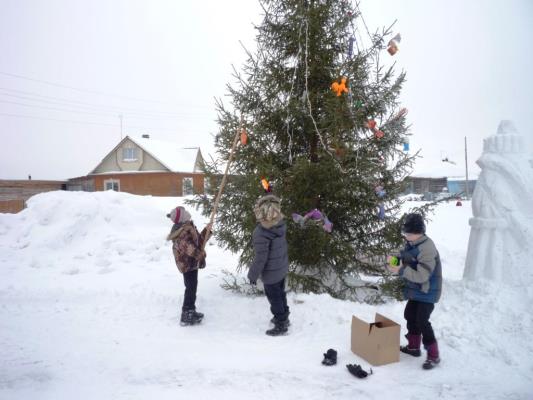 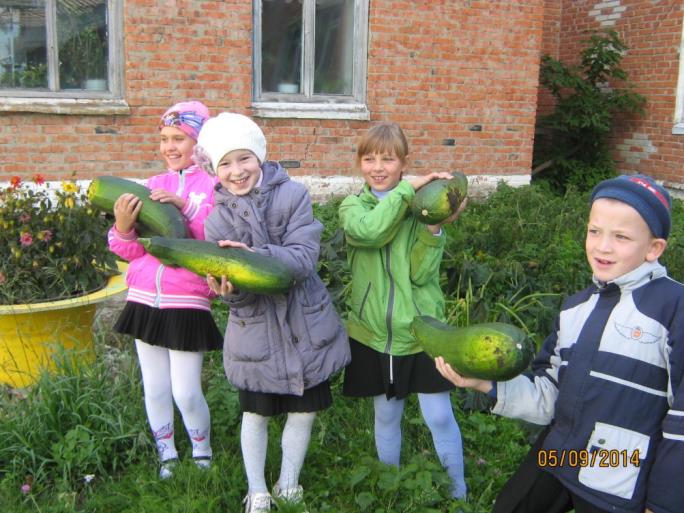 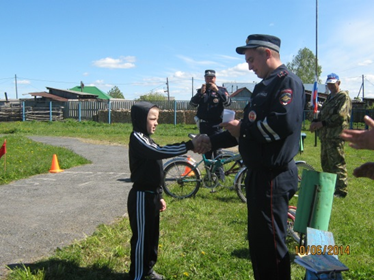 Спасибо за внимание! Успехов всем в дальнейшей реализации ФГОС!
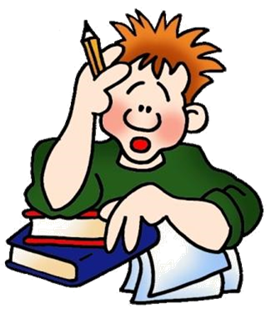